INVESTIČNÝ SVET
SA ZMENIL
Michal Májek
CIO Tatra Asset Management
Svet sa zmenil.
Cítim to vo vode.
Cítim to v pôde.
Cítim to vo vzduchu.
Mnoho, čo kedysi bolo, je stratené.
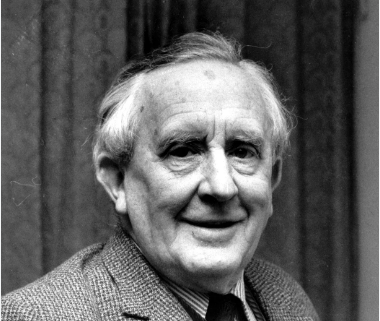 J.R.R. Tolkien, Pán prsteňov
This time it´s different.
NO, IT´S NOT.
Trhy sa menia neustále
Trhy sa menia neustále
Trhy sa menia neustále
DOMINANTNÝ FUNDAMENTÁLNY FAKTOR
1970s
Stagflácia
1980s
Bezprecedentný pokles úrokov
1990s
Internet
2000s
Rozvíjajúce sa trhy
2010s
Technologickí giganti v QE
Čo sa významne zmenilo za ostatné roky?
1
Inflácia
Prečo sa tak prejavila práve teraz?
Kto ju generuje?
Je dočasne alebo trvalo vyššia?
2 dôkazy obmedzenej sily centrálnych bánk
2 dôkazy obmedzenej sily centrálnych bánk
Centrálna banka
Kľúčový pre infláciu je trojuholník
Štát
Komerčné banky
Dočasná alebo trvalá?
2
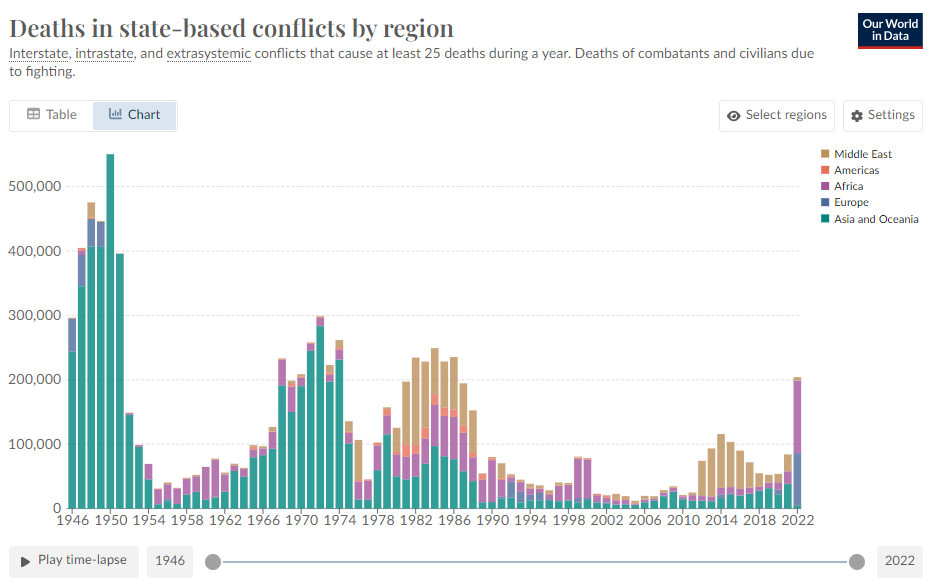 Najviac úmrtí vo vojnových konfliktoch za 40 rokov
Nárast geopolitického napätia
Nárast geopolitického napätia
Rozdelená veľmoc v problémoch
3
Pasívne US akciové fondy už predbehli aktívne
BUY, BUY, BUY,
Pasívne investovanie zosilňuje trhové cykly
SELL, SELL, SELL
4
Akciové trhy sú super koncentrované
Jednociferný rast revenues
nepotiahne trh
Ani opačná strana spektra nevyzerá dobre
Ktorý faktor sa stane dominantným na ďalších 10 rokov?
A čo tak AI?
Nový režim inflácie
Vzostup geopolitického rizika
Koncentrované akciové indexy
Dominancia pasívneho investovania
Nižšie očakávané výnosy akcií
Ešte nikdy v histórii neboli akcie takto drahé vs dlhopisy a zároveň ich prekonali na rizikovo-váženej výkonnosti ďalších 10 rokov
100% Dlhopisové portfólio
20% akcie
80% dlhopisy
verzus
Ak by ste mali poradiť konzervatívnemu investorovi, do čoho zainvestovať na najbližších 4-5 rokov?
100% Dlhopisové portfólio
20% akcie
80% dlhopisy
verzus
Ak by ste mali poradiť konzervatívnemu investorovi, do čoho zainvestovať na najbližších 4-5 rokov?
Najdôležitejšie aktívum tejto dekády
Dlhopisy
Veľký prínos do portfólií môžu mať aj komodity, zlato alebo Bitcoin (?)
Flexibilita

Nové pohľady na investičné portfólio
Sú štandardné pohľady na mixovanie portfólia
10% 
10YR dlhopisy
90%
akcie
100% akciové portfólio
A potom tie kreatívne
10% 
10YR dlhopisy
60/40 akcie/dlhopisy
40% akcie
50% dlhopisy
8% zlato
2% BTC
90%
akcie
100% akciové portfólio
A potom tie kreatívne
Zmena prostredia
Zmena prístupu
ĎAKUJEM
ZA POZORNOSŤ
michal_majek@tam.sk